Extra-Curricular Half Term 5
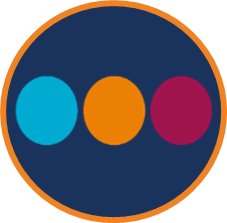 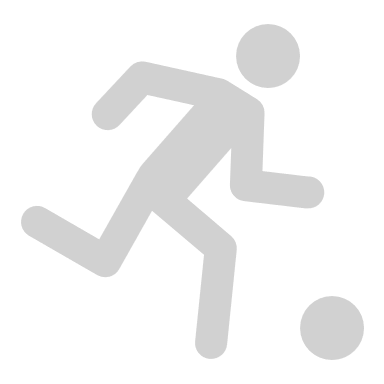 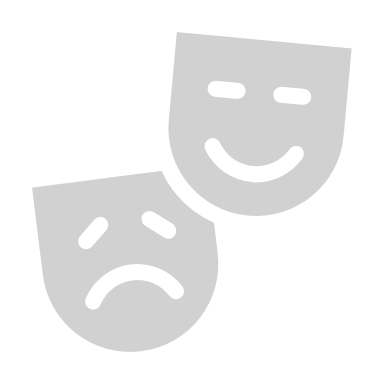 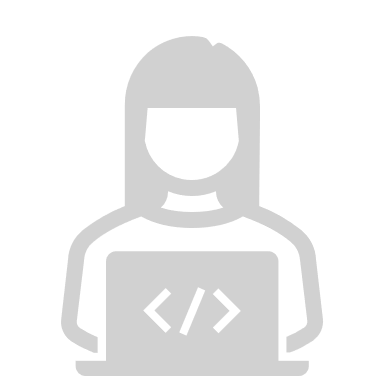